Черемных Никита, 3 класс
Проект «Моё лицо»
Ура!
Я научился пользоваться фотокамерой.
Я теперь умею делать презентацию в Power Point.
Я умею вставлять фотографии в Power Point.
Я УДИВЛЁН
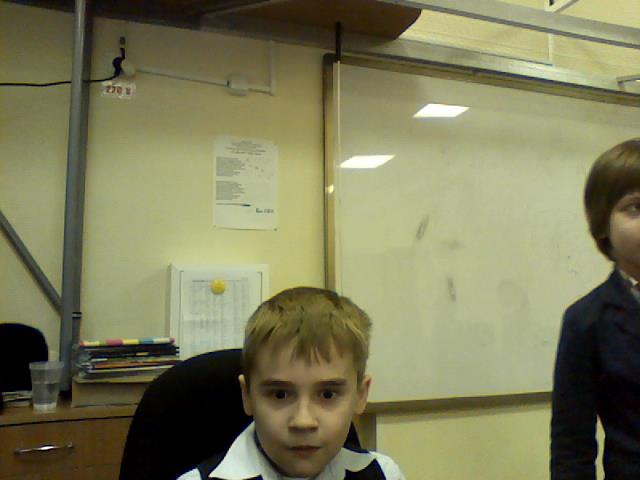 Я РАД
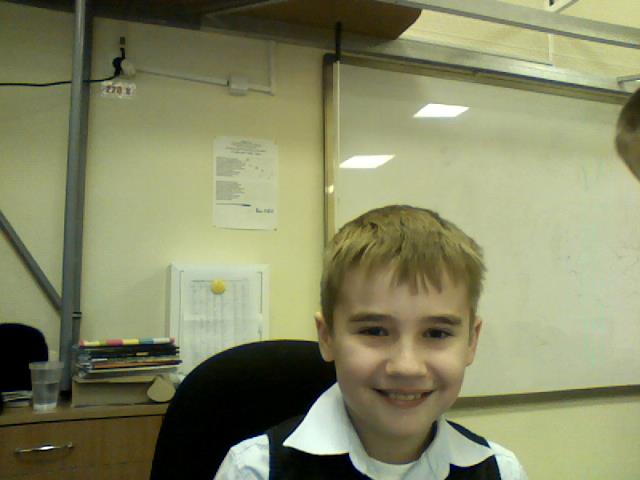 Я ГОВОРЮ
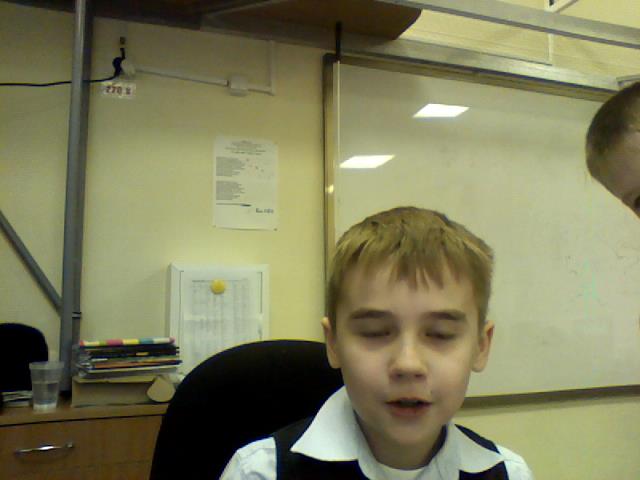 И ЭТО Я
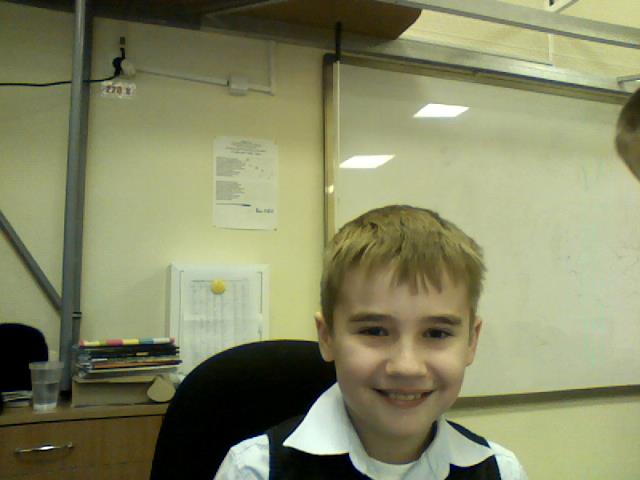 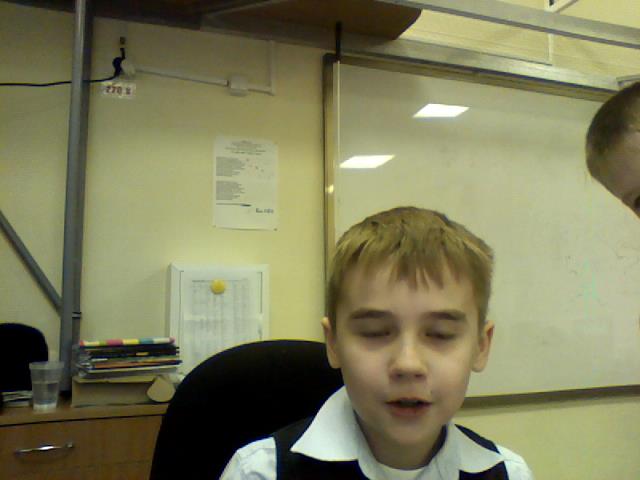 МНЕ НЕ КУПИЛИ АЙФОН!!!!!
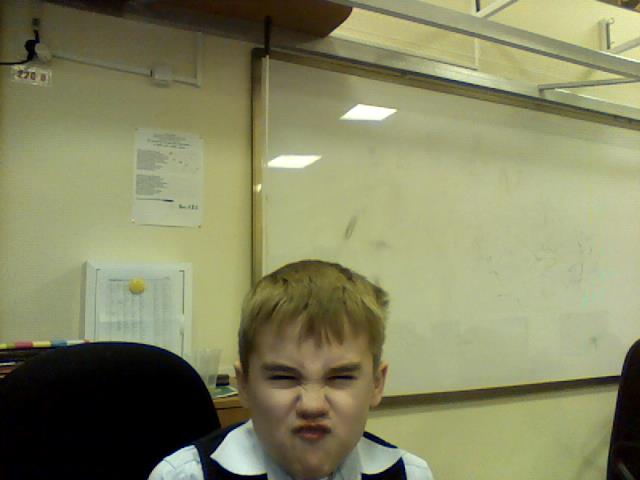 МНЕ ГРУСТНО
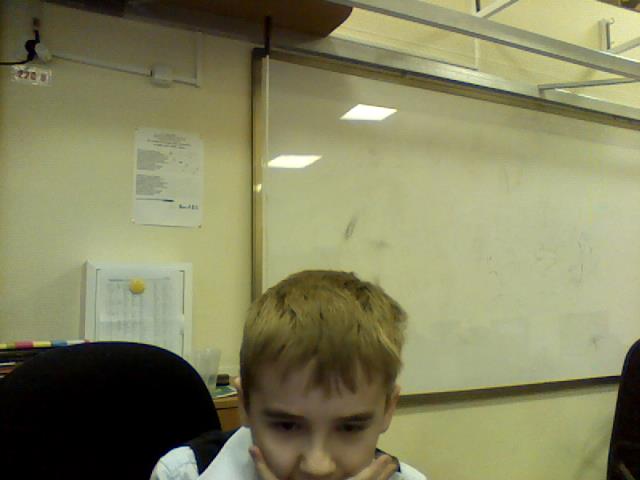 ОТСТАНЬ
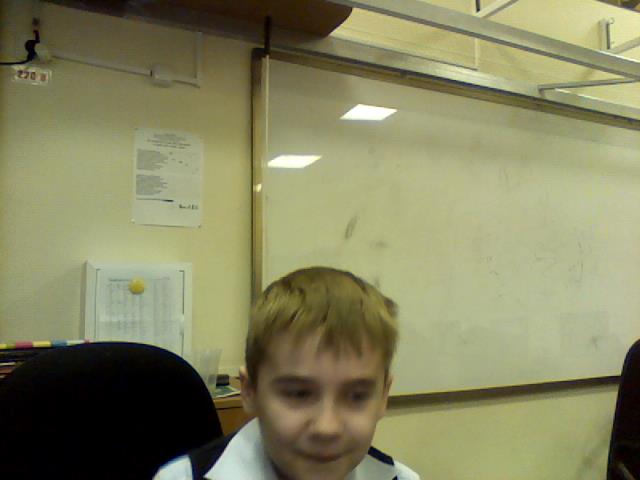 НАИН НАИН НАИН НАИН !!!!!!!!!!
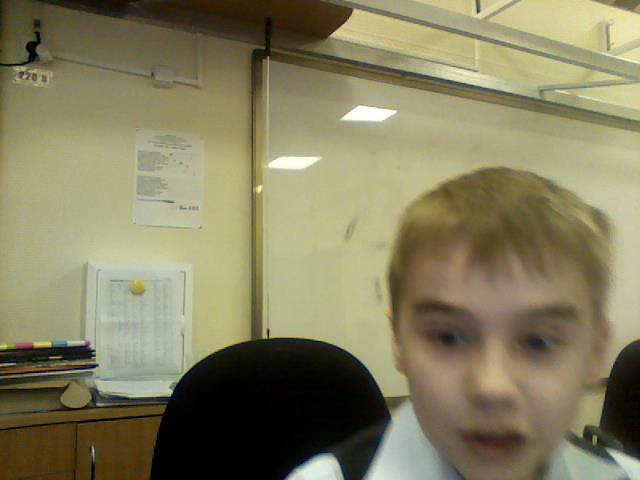 Я НЕ ЗНАЮ
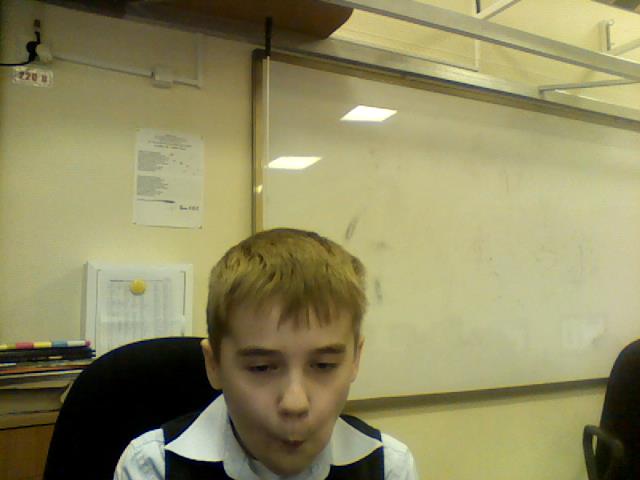 МОИ ДРУЗЬЯ
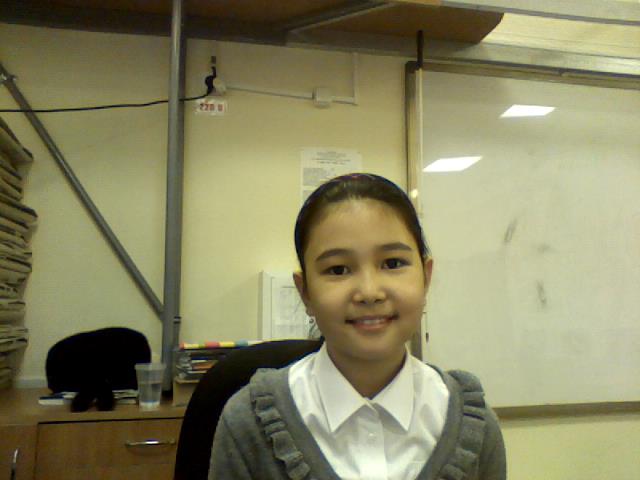 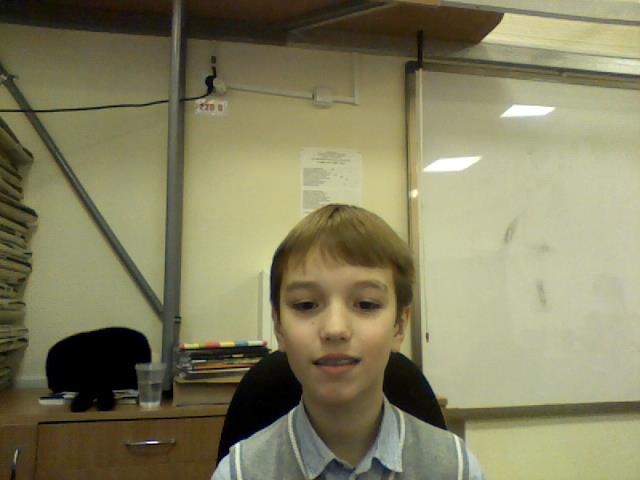 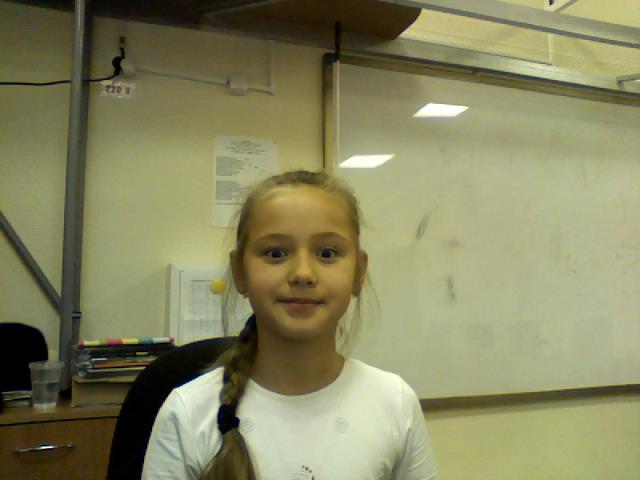 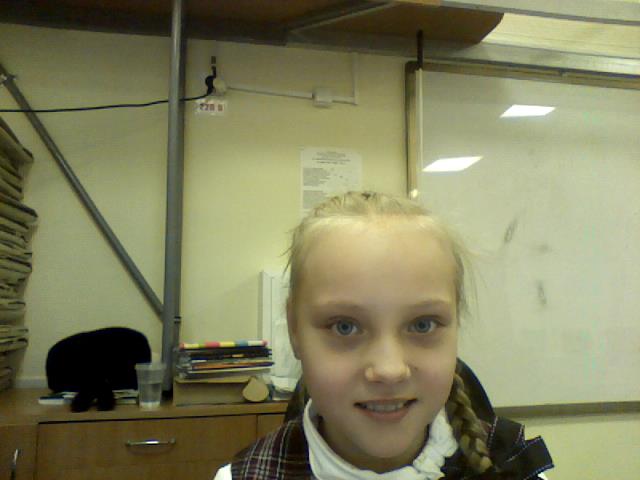 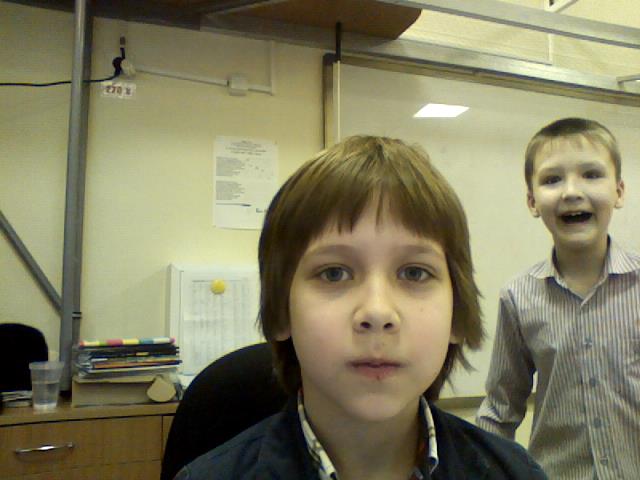 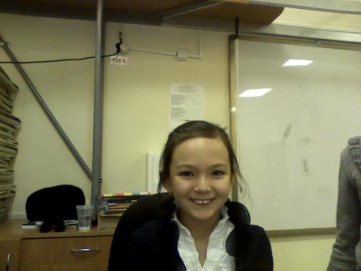 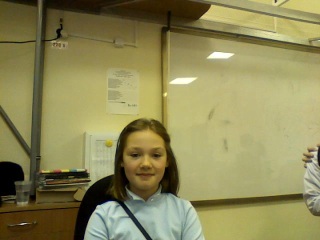 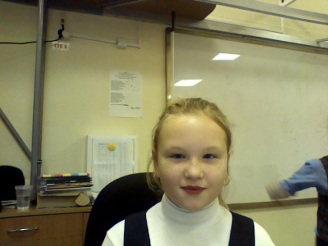 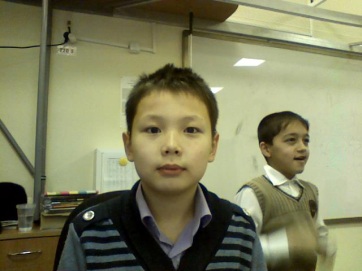 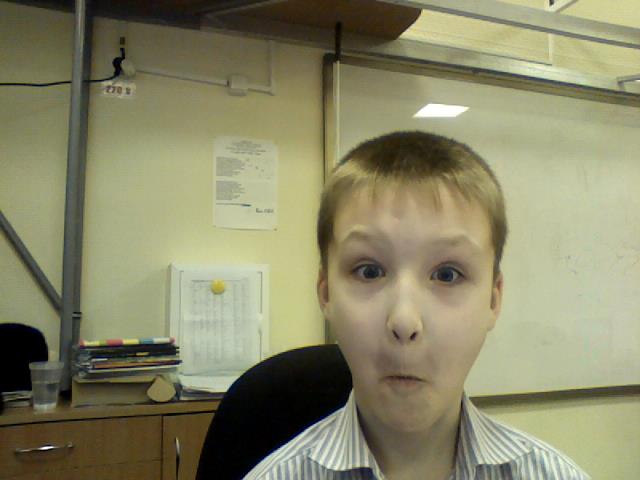 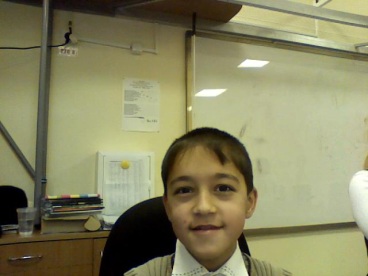